Some Continuous Probability Distributions
Asmaa Yaseen
Review from Math 727
Convergence of Random Variables 
 The almost sure convergence
The sequence   converges to    almost surely denoted by            , if
Review from Math 727
The convergence in Probability
The sequence    converges to X  in probability denoted by            , if
Review from Math 727
Quadratic Mean Convergence
Almost Sure Convergence
Convergence in
Uniform integrability
Convergence in probability
Constant limit
Convergence in distribution
Review from Math 727
Let                          be a sequence of independent and identically distributed random variables, each having a mean      and standard deviation        . Define a new variable 
 
Then, as           ,  the sample mean X  equals the population mean     of each variable
Review from Math 727
Review from Math 727
In addition
Review from Math 727
Therefore, by the Chebyshev inequality, for all        ,  


As          , it then follows that
Gamma, Chi-Squared ,Beta Distribution
Gamma Distribution 
The Gamma Function 
                                           for   
The continuous random variable X has a gamma distribution, with parameters α and β, if its density function is given by
0,
Otherwise
Gamma, Chi-Squared ,Beta Distribution
Gamma’s Probability density function
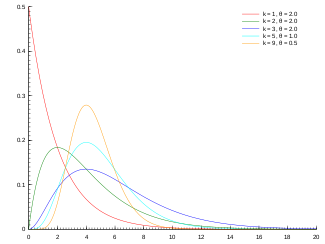 Gamma, Chi-Squared ,Beta Distribution
Gamma Cumulative distribution function
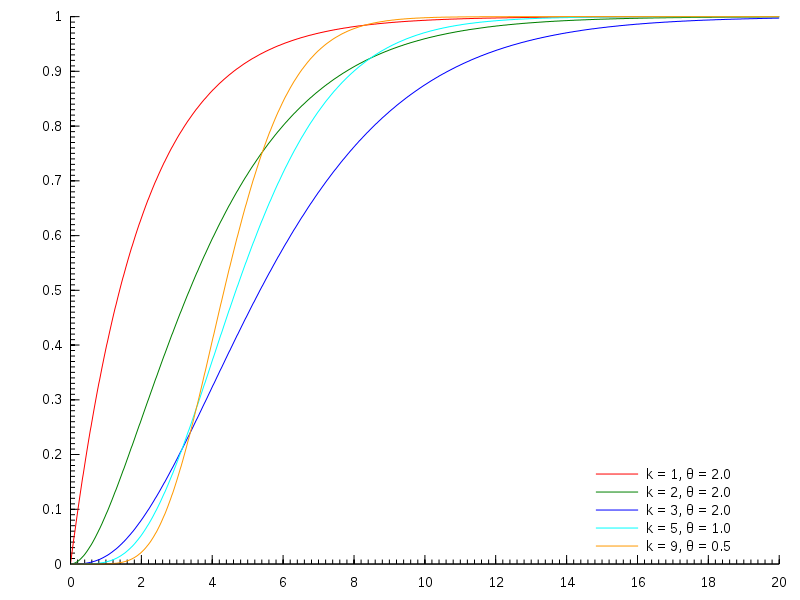 Gamma, Chi-Squared ,Beta Distribution
The mean and variance of the gamma distribution are :
Gamma, Chi-Squared ,Beta Distribution
The Chi- Squared Distribution 
The continuous random variable X has a chi-squared distribution with v degree of freedom, if its density function is given by
Elsewhere ,
Gamma, Chi-Squared ,Beta Distribution
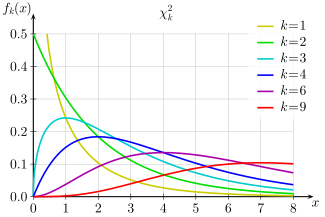 Gamma, Chi-Squared ,Beta Distribution
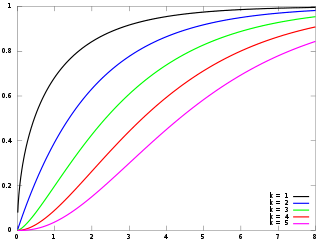 Gamma, Chi-Squared ,Beta Distribution
The mean and variance of the chi-squared distribution are 


Beta Distribution 
It an extension to the uniform distribution and the continuous random variable X has a beta distribution with parameters         and
Gamma, Chi-Squared ,Beta Distribution
If its density function is given by
The mean and variance of a beta distribution with parameters α and β  are
Gamma, Chi-Squared ,Beta Distribution
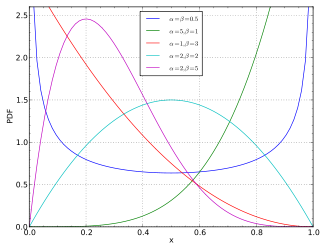 Gamma, Chi-Squared ,Beta Distribution
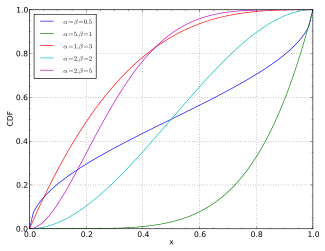